Классный час на тему:
«Курить или…»
Статистика утверждает :
 Ежегодно люди выкуривают 3600
 миллиардов сигарет, 
3,5 МИЛЛИАРДА ЖИТЕЛЕЙ ПЛАНЕТЫ ПРОПУСКАЮТ ЧЕРЕЗ ЛЕГКИЕ ЯДОВИТЫЙ ДЫМ ОТ 5  МИЛЛИАРДОВ КГ. ТАБАКА
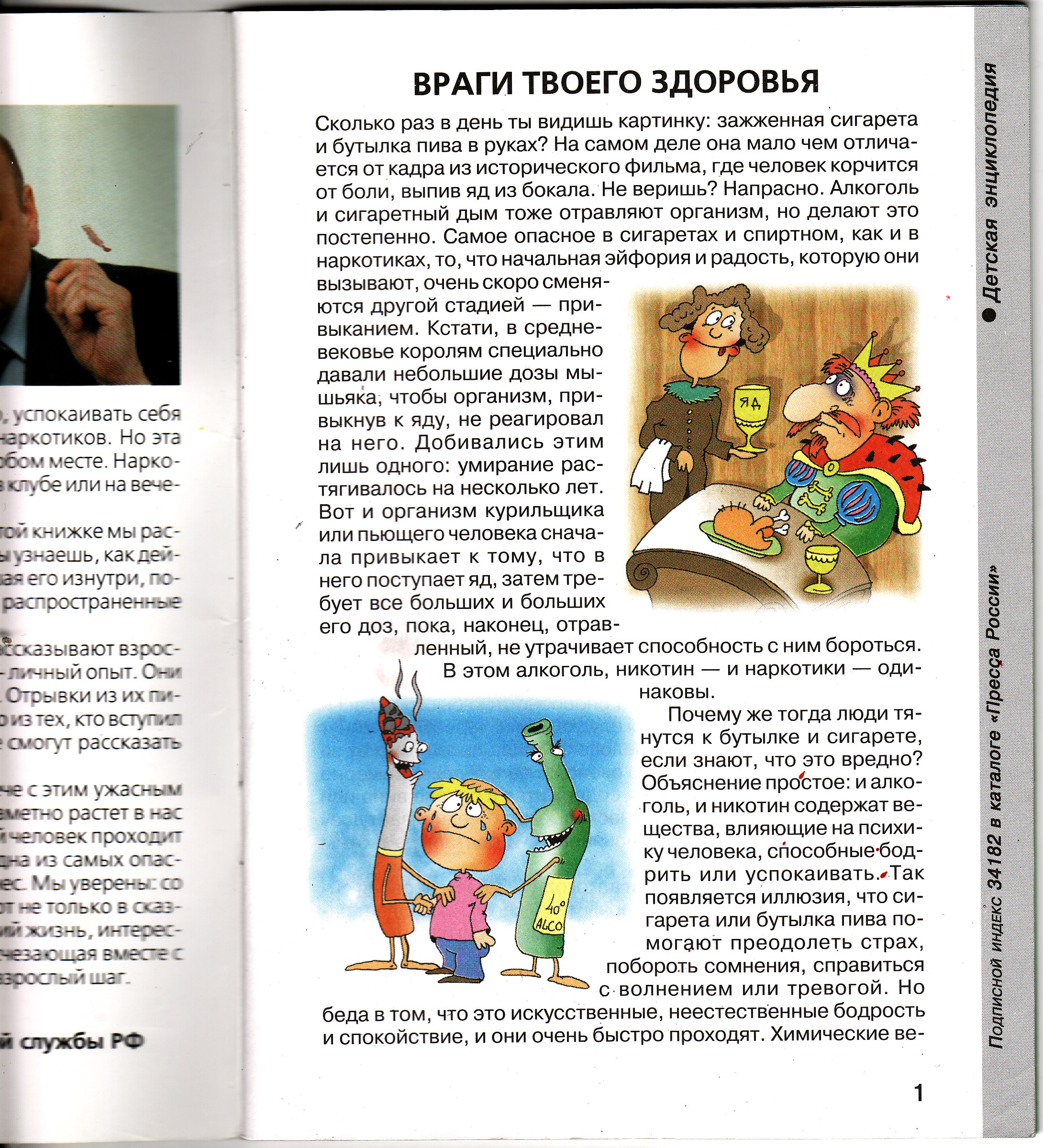 Курение коварно разрушает здоровье
 день за днем, месяц за месяцем,
год за годом.

Курение – 
уродливая 
привычка
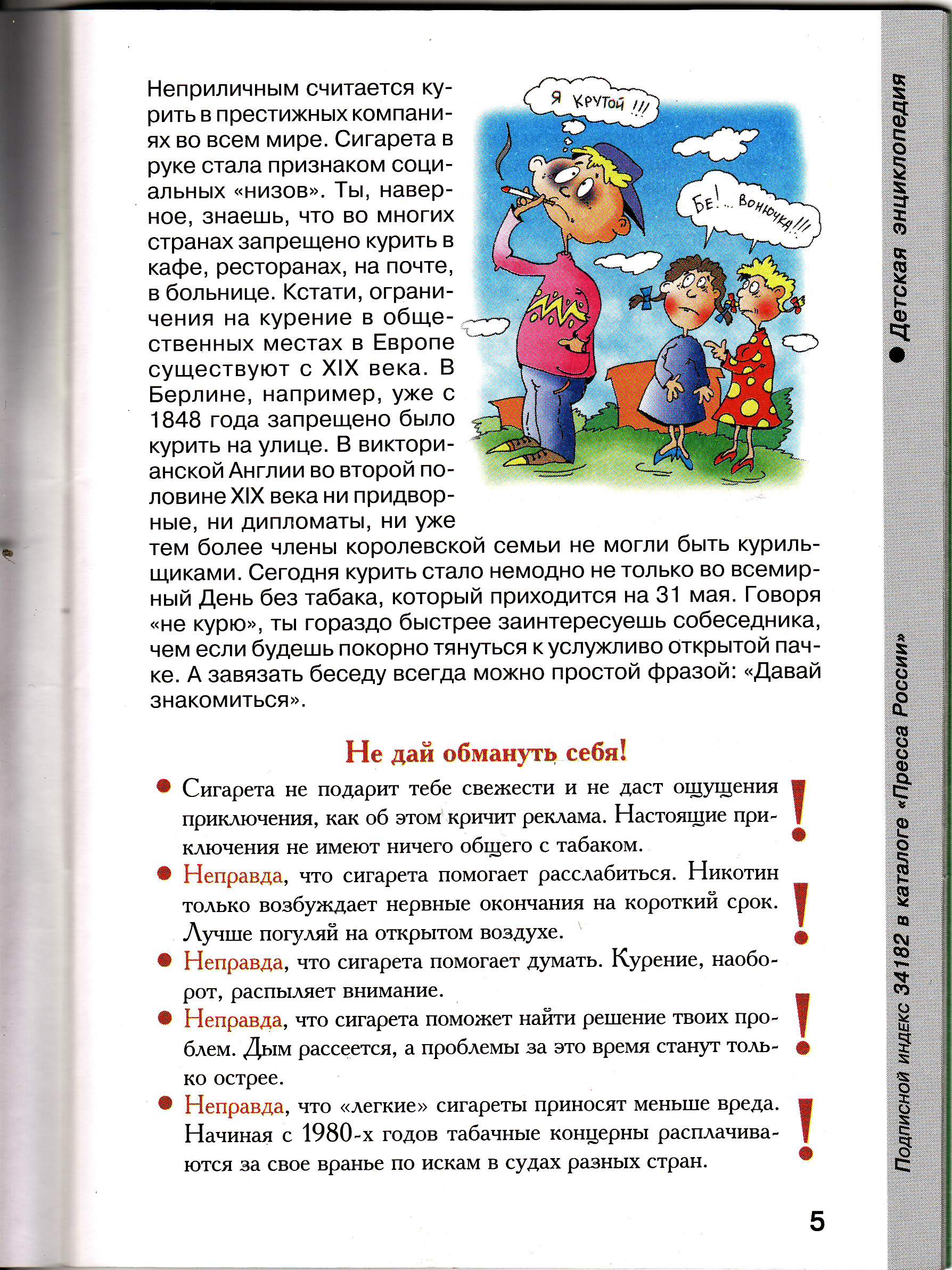 Факты: В конце 16 столетия в Англии 
за курение казнили, а головы казненных
С трубкой во рту  выставляли на площади.
В Турции курильщиков сажали на кол. В 
Россию завезли зелье в начале 17 в. У кого
                                       находили ,били кнутом
                                       и пытали.
                                       Но даже такие меры 
                                       результатов не дали.
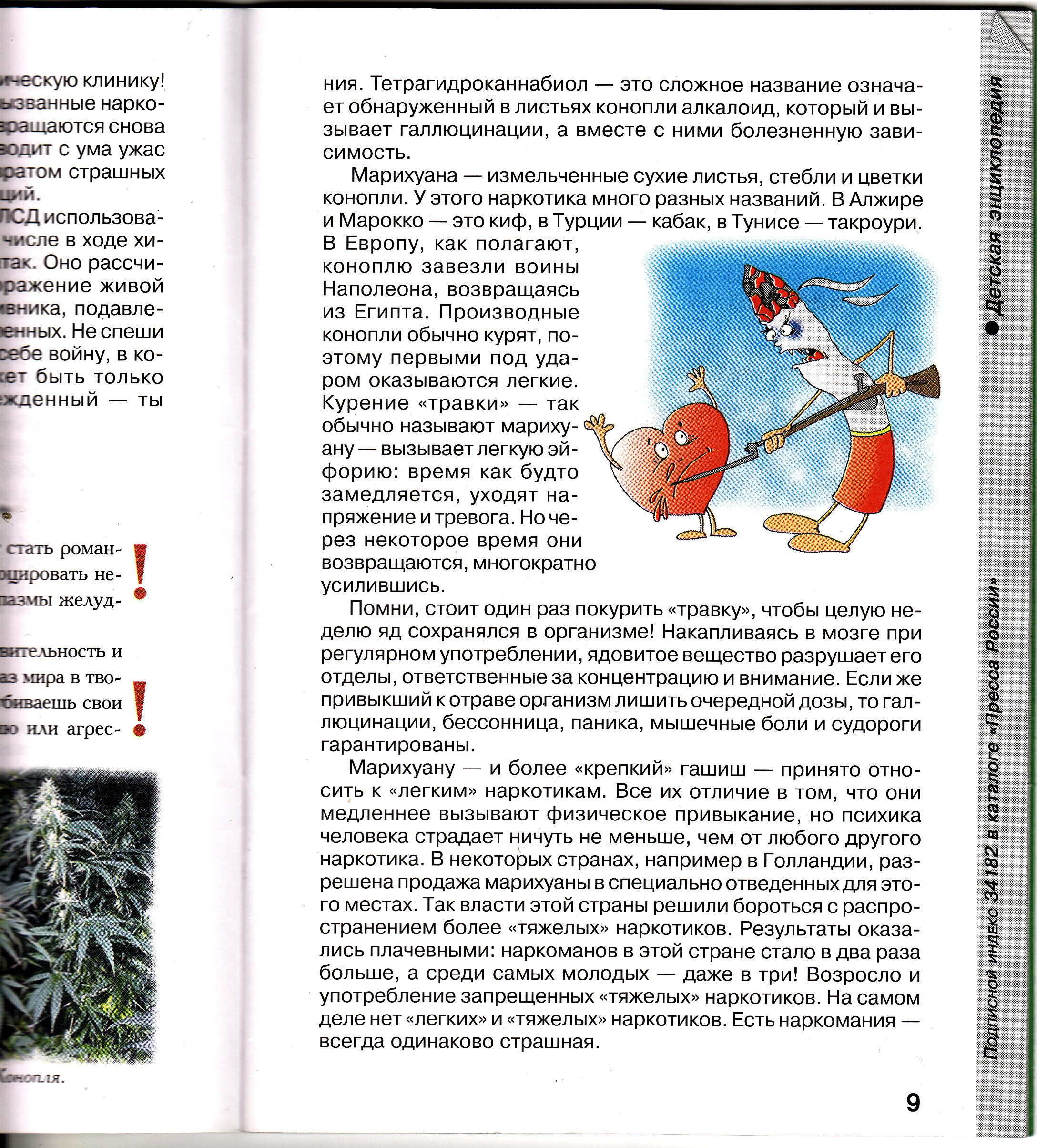 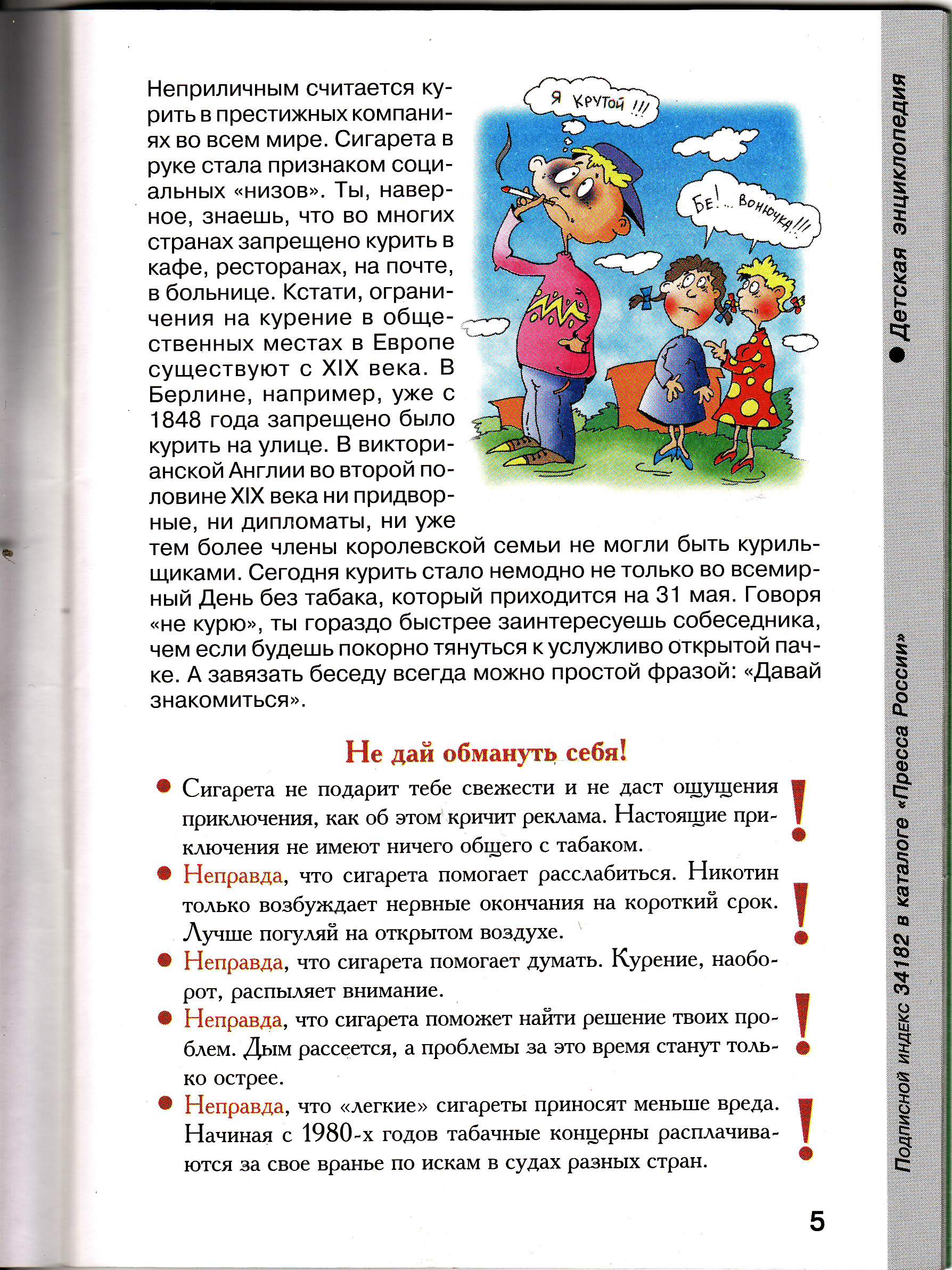 Мы выбираем 
          спорт
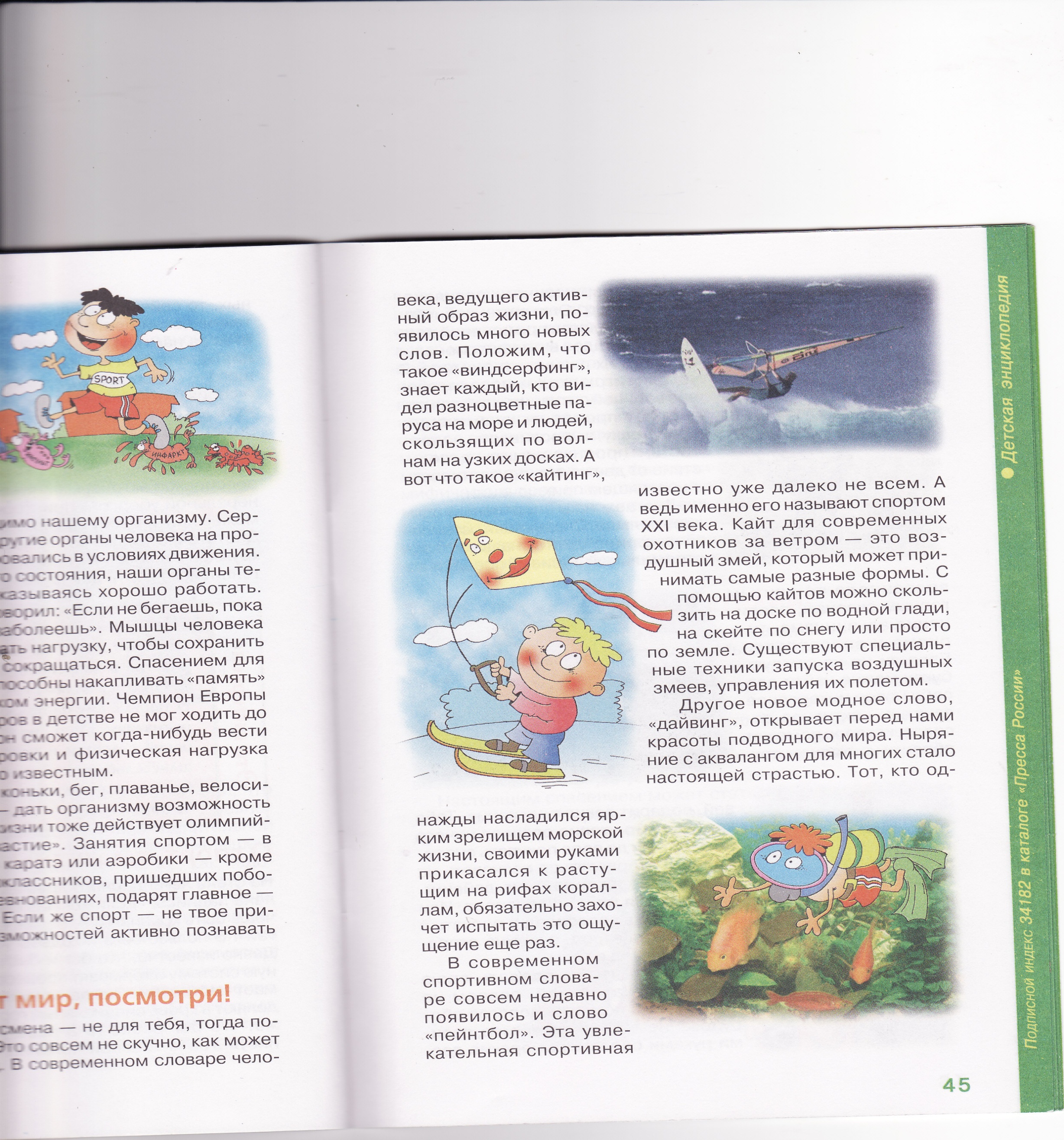 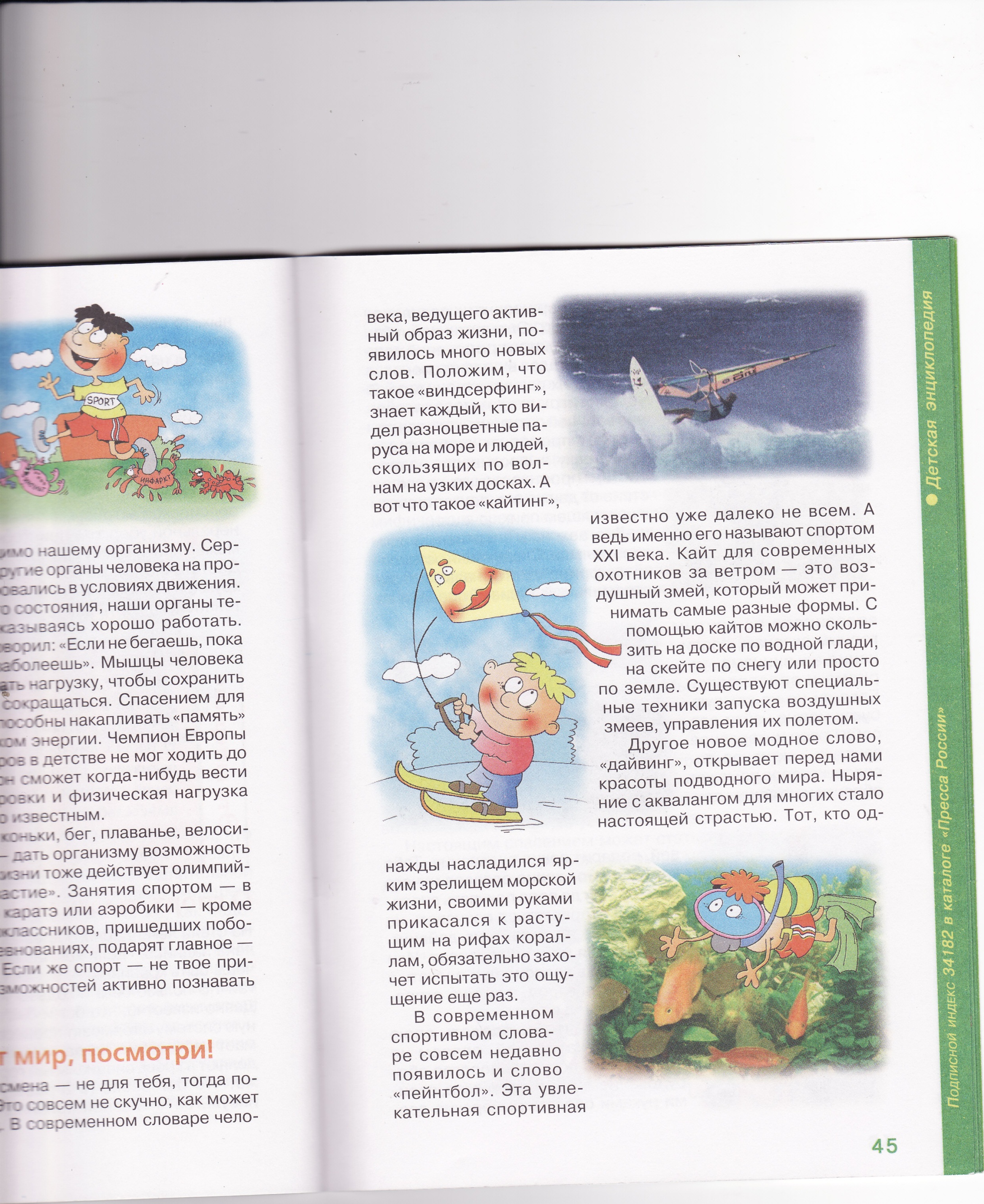 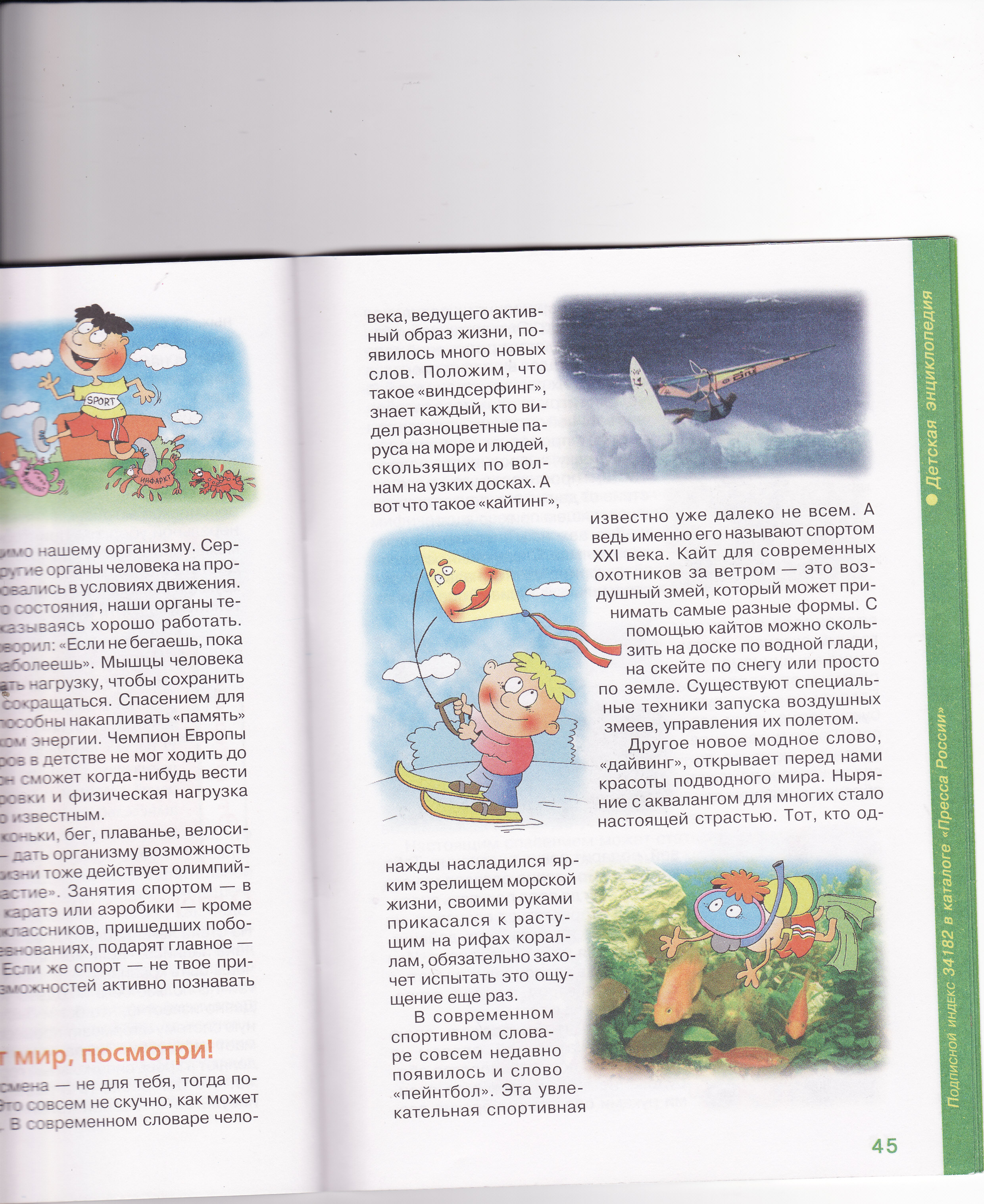